KULIAH 13
BIOLOGI SEL KANKER
Definisi
Kanker dimulai saat pertumbuhan sel sudah di luar kendali
Ada macam-macam kanker tetapi semua dimulai dengan pertumbuhan sel diluar kendali
SEJARAH
Cerita kanker sudah sejak lama tercatat dalam sejarah
Beberapa bukti ditemukan pada fosil tumor tulang, mummi pada zaman Mesir kuno dan pada manuskrip kuno.
Kanker tulang yang disebut osteosarcoma terlihat pada
     mummi
Sejarah
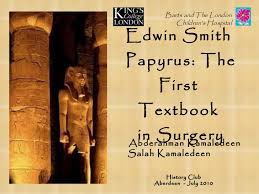 Pertama kali ditemukan di Mesir 3000 BC yang disebut Edwin Smith Papyrus
Menceritakan tentang 8 kasus tumor dari payudara yang disebut tidak ada obatnya
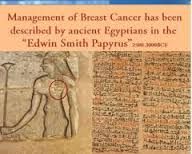 Istilah
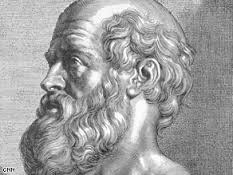 Kata “ Cancer” diberikan/disusun oleh Hippocrates (460-370 BC), beliau disebut “ Father of Medicine” yang memberikan istilah “Carcino” dan “Carcinoma”
     untuk menggambarkan non –ulcer forming dan ulcer-
     forming tumor
Merupakan Bahasa yunani “karkinon” yang artinya 
      kepiting
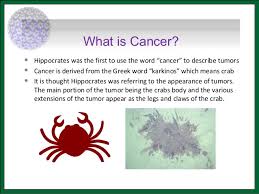 Istilah
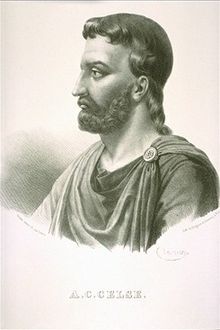 Celcus (28-50 BC) menerjemahkan dalam Bahasa latin menjadi “Cancer” 
Galen (130 – 200 AD) menyebut “Oncos” untuk menyebut tumor
John Hunter menemukan bahwa kanker dapat disembuhkan dengan pengangkatan jaringan apabila “moveable
Istilah
Rudolf Virchow : menemukan microscopic pathology untuk kanker  yang dapat memberikan gambaran untuk pengangkatan jaringan dengan lebih persisi.
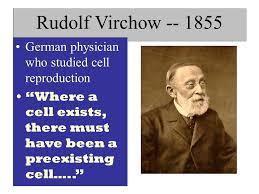 "Omnis cellula e cellula,"
Teori Awal Kanker
Teori Humoral

Hippocrates menyatakan ada 4 macam humors (body fluid): blood, Phlegm, yellow bile dan black bile.
Jika keempatnya seimbang maka orang akan sehat

Kelebihan black bile akan menyebabkan kanker
Teori awal kanker
Lymph Theory

Fermenting and degenerating lymph, varying in density, acidity and alkalinity
Blastema Theory
Kanker berawal dari budding element (blastema) yang muncul diantara jaringan normal
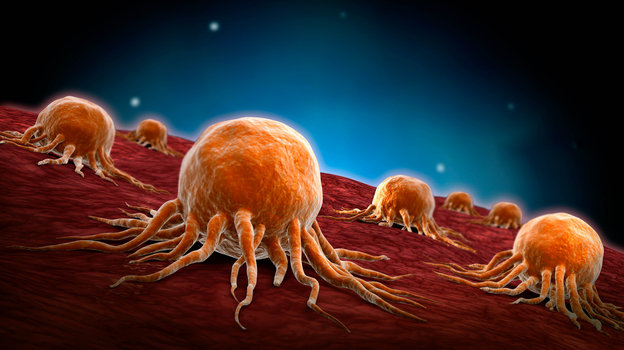 Chronic Irritation Theory
Spread like fluid, menyebar spt cairan
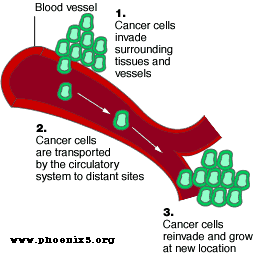 Trauma Theory
Luka dapat menimbulkan kanker
Infectious Disease theory
Kanker dapat menular
Penyebab Kanker
Kimia : tembakau, tar (benzene), Hydrocarbon, aniline, asbestos, radiasi (matahari)

Biologi : 
	- Rous Sarcoma virus
	- Infeksi jangka panjang Hep B dan C dapat menimbulkan  
	  kanker hati
	- Epstein-Barr Virus  Non Hodgkin Lymphomas dan
	 Nasopharingeal Cancer
Penyebab Kanker
Biologi (lanjutan)
	- HIV - Kaposi Sarcoma dan non-Hodgkin Lymphoma
	- HPV, Serviks, Vulva, Vagina, Anus, Penis, Lidah dan Tonsil
Penyebab Kanker
Tahun 2014 WHO mengidentifikasi 100 chemical, physical dan biological carcinogen
DNA dan Kanker
Dengan ditemukannya DNA dan mutase gen, banyak menjawab pertanyaan tentang kanker
Carcinogen Membuat kerusakan pada DNA dan menimbulkan kanker
Beberapa kerusakan sel bersifat herediter
Gen Breast cancer BRCA 1 dan BRCA 2 menunjukkan high risk breast cancer
Beberapa kanker berkaitan dengan gen yaitu : kanker kolon, rectum, ginjal, ovarium, thyroid, pancreas dan kulit.
Skrining Kanker dan Early Detection
1. Papsmear
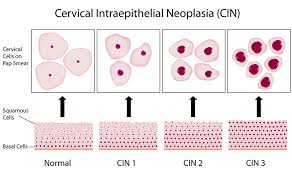 Skrining Kanker dan Early Detection
2. Mammography
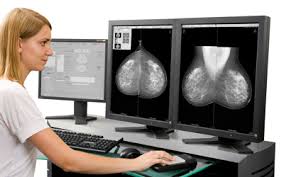 Pengobatan
1. Celcus Excision




2. Wilhem Conrad Roentgent menemukan X-Ray
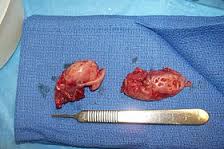 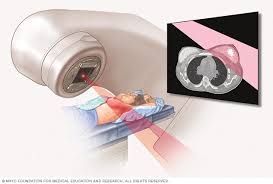 Pengobatan
3. Chemical
 		Nitrogen Mustard
		Sidney Farber menemukan Aminoptherin kemudian
                       Methotrexate
4. Immunotherapy /Biological Response Modifier (BRM) therapy/Biologic therapy/Biotherapy
		Menggunakan interferon, interleukin
		Menggunakan Antibodi monoclonal Rituxan dan Herceptin
		Vaksin Kanker untuk booster sistem imun thd kanker
Pengobatan
5. Targeted Therapy
		Growth Signal inhibitor
		Angiogenesis inhibitor
		Apoptosis-inducing drugs
Pengobatan yang akan datang
1. Targeted therapy
2. Immunotherapy
3. Cancer Genetic
4. Nanothecnology
5. Robotic Surgery
6. Expressing Profiling and proteomic